আলহাজ্ব কাজী দিদার বক্স ইসলামিয়া দাখিল মাদ্রাসা
শ্রেণি – নবম
বিষয় – বাংলা সাহিত্য
পাঠের বিষয় - কবিতা
স্বাগতম
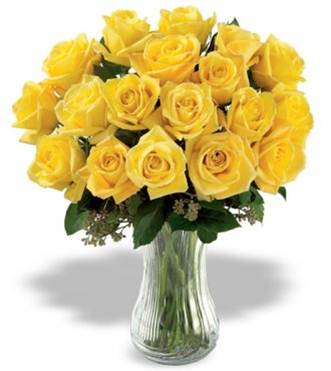 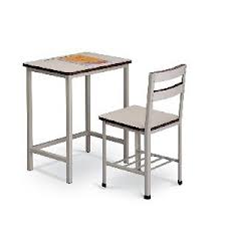 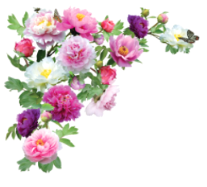 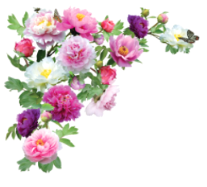 শিক্ষক পরিচিতি
পাঠ পরিচিতি
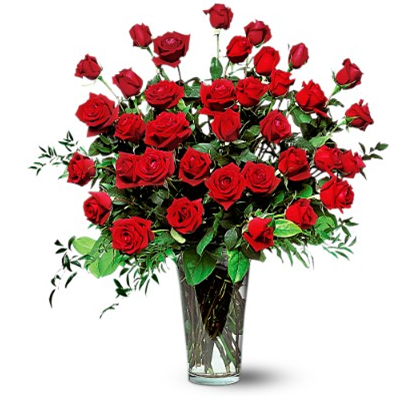 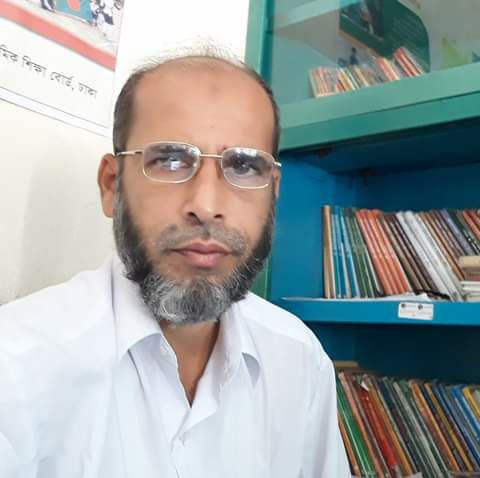 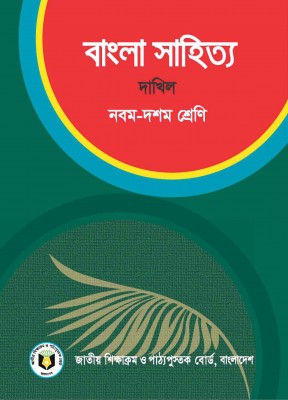 আবু আহসান 
                                   বি.এস.এস;বি.এড
সিনিয়র শিক্ষক
আলহাজ্ব কাজী দিদার বক্স ইসলামিয়া দাখিল মাদ্রাসা 
ছয়গাঁও,ভেদরগঞ্জ,শরীয়তপুর ।
শ্রেণি – দশম 
বিষয় – বংলা সাহিত্য
পাঠের বিষয় – কবিতা 
সময় – ৪৫মিনিট 
তারিখ -   /   /      খ্রি.
আলহাজ্ব কাজী দিদার বক্স ইসলামিয়া দাখিল মাদ্রাসা
শ্রেণি – নবম
বিষয় – বাংলা সাহিত্য
পাঠের বিষয় - কবিতা
ছবি দেখ এবং প্রশ্নের উত্তর দাও -
প্রশ্ন :মন্দিরের দরজা সহসা বন্ধ হলো কেন ?
প্রশ্ন : ভুখারি ফুকারিয়া কী বলিল ?
প্রশ্ন : কোথায় গোস্ত  রুটি  ছিল ?
প্রশ্ন :উল্লেখিত প্রশ্নগুলো কোন কবিতা থেকে নেয়া হয়েছে  ? কবির নাম কি?
[Speaker Notes: পাঠ শুরু করার জন্য ছবি দেখিয়ে প্রশ্ন করে পাঠের বিষয় বের করব ।]
আলহাজ্ব কাজী দিদার বক্স ইসলামিয়া দাখিল মাদ্রাসা
শ্রেণি – নবম
বিষয় – বাংলা সাহিত্য
পাঠের বিষয় - কবিতা
আজকের পাঠ
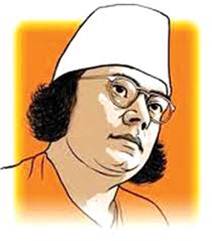 মানুষ
কাজী নজরুল ইসলাম
মসজিদে কাল শিরনি আছিল,অঢেল গোস্ত রুটি
-----------------------------------------------------
---------------------------------------------- থেকে 
আজকে আলোচনা করব ।
আলহাজ্ব কাজী দিদার বক্স ইসলামিয়া দাখিল মাদ্রাসা
শ্রেণি – নবম
বিষয় – বাংলা সাহিত্য
পাঠের বিষয় - কবিতা
মানুষ
              কাজী নজরুল ইসলাম
শিখণফল
আজকের পাঠ শেষে শিক্ষার্থীরা ----
১। প্রমিত উচ্চারণে আজকর পঠিতাংশ আবৃতি  করতে পারবে ।
২। বিভিন্ন শব্দের অর্থ বলতে পারবে ।
৩। আজকের পঠিতাংশের বিভিন্ন পংক্তির ব্যাখ্যা করতে পারবে ।
৪। আজকের পাঠের  মূলভাব লিখতে পারবে ।
আলহাজ্ব কাজী দিদার বক্স ইসলামিয়া দাখিল মাদ্রাসা
শ্রেণি – নবম
বিষয় – বাংলা সাহিত্য
পাঠের বিষয় - কবিতা
মানুষ
              কাজী নজরুল ইসলাম
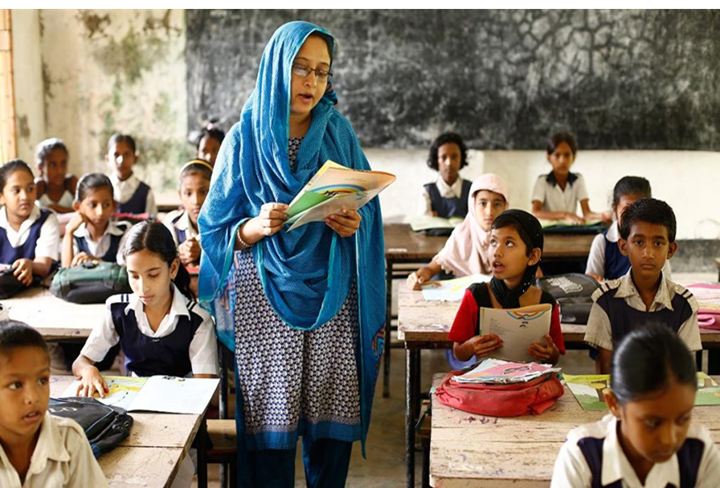 আদর্শ পাঠ
আলহাজ্ব কাজী দিদার বক্স ইসলামিয়া দাখিল মাদ্রাসা
শ্রেণি – নবম
বিষয় – বাংলা সাহিত্য
পাঠের বিষয় - কবিতা
মানুষ
              কাজী নজরুল ইসলাম
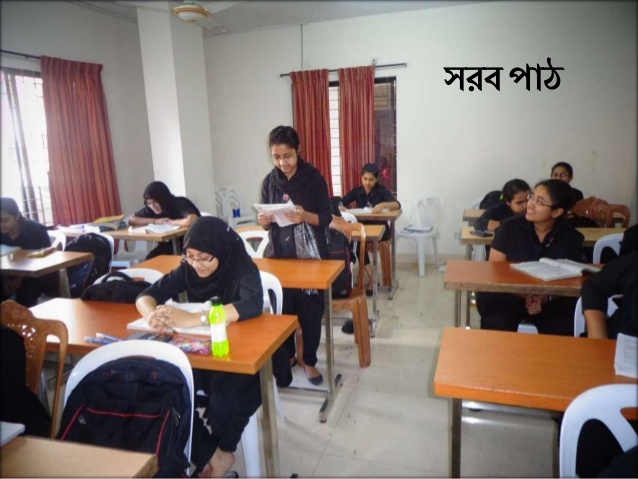 শিক্ষার্থীদের পাঠ
আলহাজ্ব কাজী দিদার বক্স ইসলামিয়া দাখিল মাদ্রাসা
শ্রেণি – নবম
বিষয় – বাংলা সাহিত্য
পাঠের বিষয় - কবিতা
মানুষ
              কাজী নজরুল ইসলাম
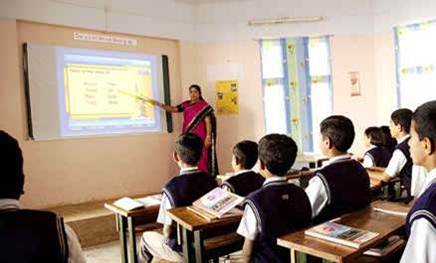 পাঠ বিশ্লেষণ
[Speaker Notes: ৯ নং স্লা্ িড থেকে ১৭ নং পর্যন্ত পাঠ বিশ্লেষণ]
আলহাজ্ব কাজী দিদার বক্স ইসলামিয়া দাখিল মাদ্রাসা
শ্রেণি – নবম
বিষয় – বাংলা সাহিত্য
পাঠের বিষয় - কবিতা
মানুষ
              কাজী নজরুল ইসলাম
মসজিদে কাল শিরনি আছিল,-অঢেল গোস্ত রুটি
বাঁচিয়া গিয়াছে,মোল্লা  সাহেব হেসে তাই কুটি কুটি,
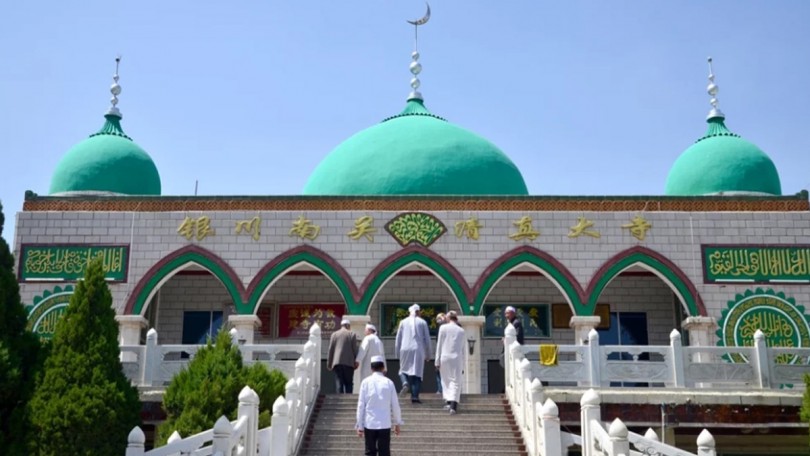 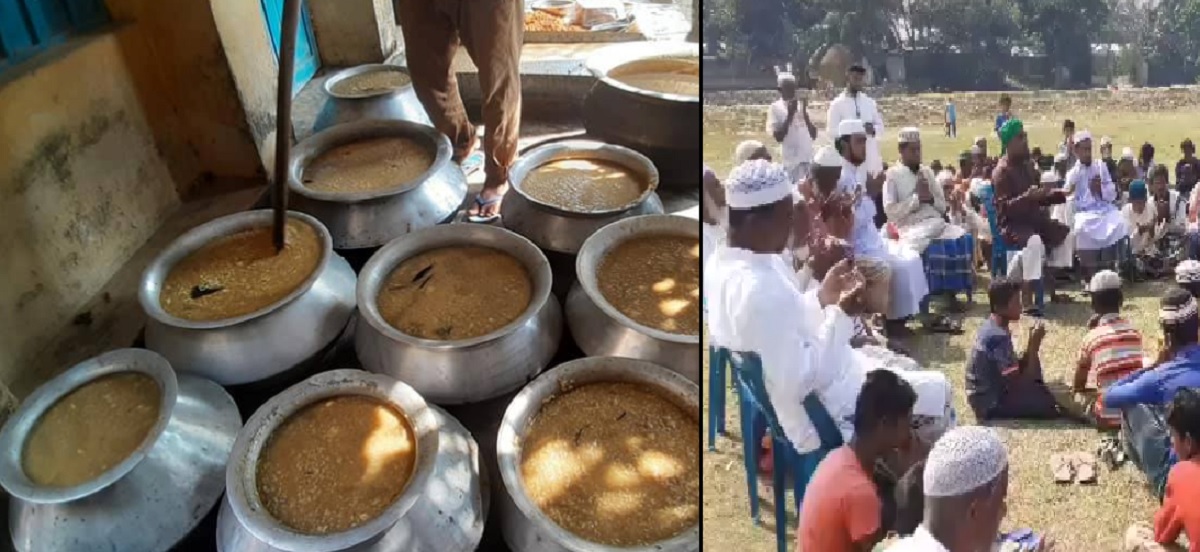 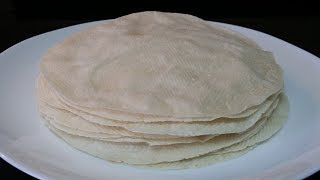 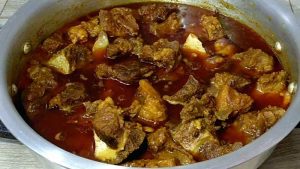 আলহাজ্ব কাজী দিদার বক্স ইসলামিয়া দাখিল মাদ্রাসা
শ্রেণি – নবম
বিষয় – বাংলা সাহিত্য
পাঠের বিষয় - কবিতা
মানুষ
              কাজী নজরুল ইসলাম
এমন সময় এলো মুসাফির গায়ে আজারির চিন
বলে,’বাবা,আমি ভুখা ফাকা আছি আজ নিয়ে সাত দিন!’
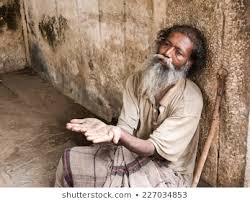 আলহাজ্ব কাজী দিদার বক্স ইসলামিয়া দাখিল মাদ্রাসা
শ্রেণি – নবম
বিষয় – বাংলা সাহিত্য
পাঠের বিষয় - কবিতা
মানুষ
              কাজী নজরুল ইসলাম
তেরিয়া হইয়া হাঁকিল মোল্লা-’ভ্যালা হলো দেখি লেঠা,
ভুখা আছ মর গো-ভাগাড়ে গিয়ে!নমাজ পাড়িস বেটা?
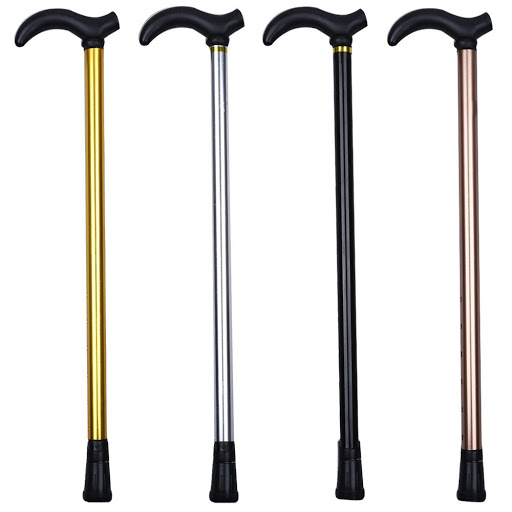 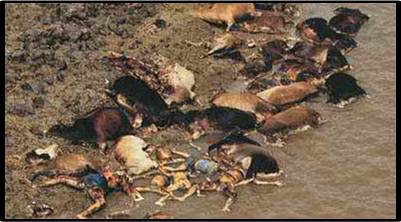 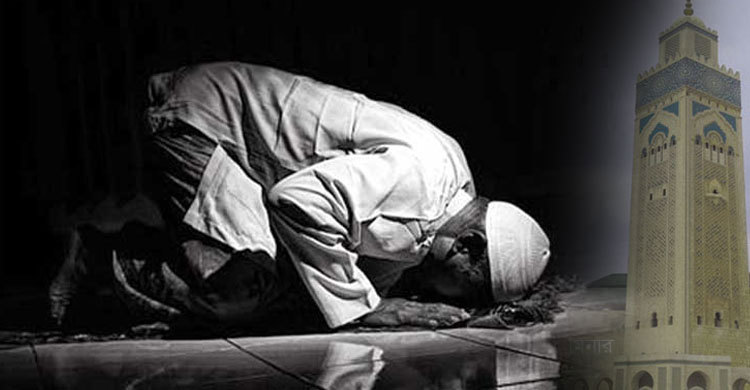 আলহাজ্ব কাজী দিদার বক্স ইসলামিয়া দাখিল মাদ্রাসা
শ্রেণি – নবম
বিষয় – বাংলা সাহিত্য
পাঠের বিষয় - কবিতা
মানুষ
              কাজী নজরুল ইসলাম
ভুখারি কহিল,’না বাবা!’মোল্লা হাঁকিল-’তা হলে শালা
সোজা পথ দেখ!’গোস্ত-রুটি নিয়া মসজিদে দিল তালা।
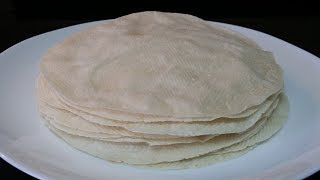 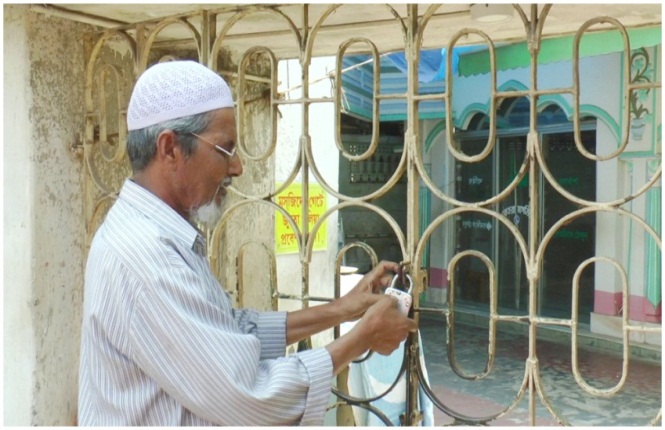 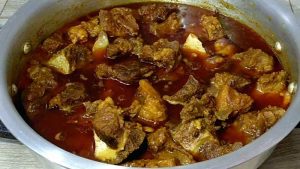 আলহাজ্ব কাজী দিদার বক্স ইসলামিয়া দাখিল মাদ্রাসা
শ্রেণি – নবম
বিষয় – বাংলা সাহিত্য
পাঠের বিষয় - কবিতা
মানুষ
              কাজী নজরুল ইসলাম
ভুখারি ফিরিয়া চলে,
                                 চলিতে চলিতে বলে-
’আশিটা বছর কেটে গেল,আমি ডাকিনি তোমায় কভু,
আমার ক্ষুধার অন্ন তা বলে বন্ধ করনি প্রভু ।
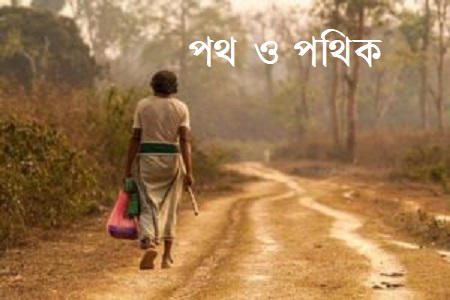 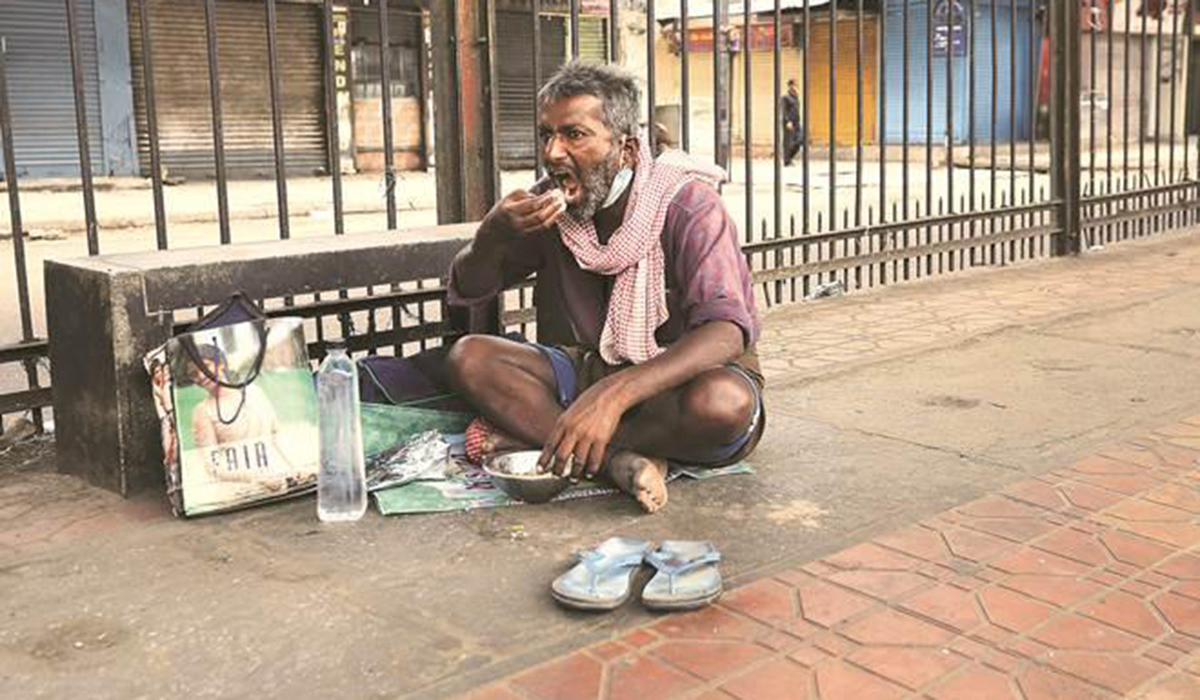 আলহাজ্ব কাজী দিদার বক্স ইসলামিয়া দাখিল মাদ্রাসা
শ্রেণি – নবম
বিষয় – বাংলা সাহিত্য
পাঠের বিষয় - কবিতা
মানুষ
              কাজী নজরুল ইসলাম
তব মসজিদ মন্দিরে প্রভু নাই মানুষের দাবি ।
মোল্লা পুরুত লাগায়েছে তার সকর দুয়ারে চাবি!’
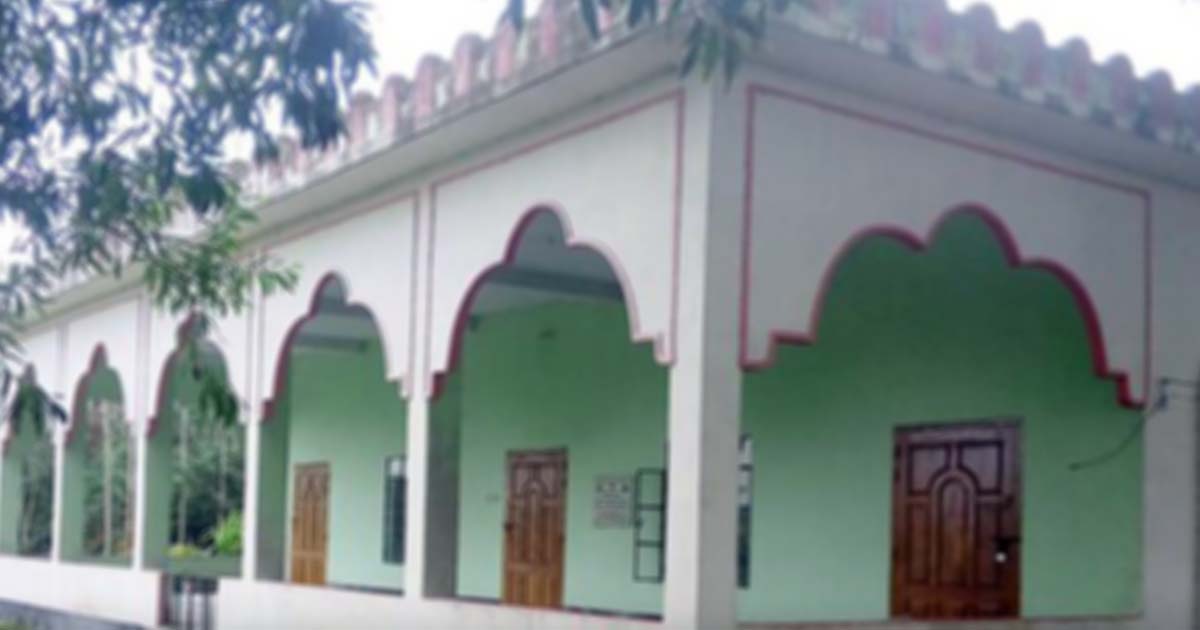 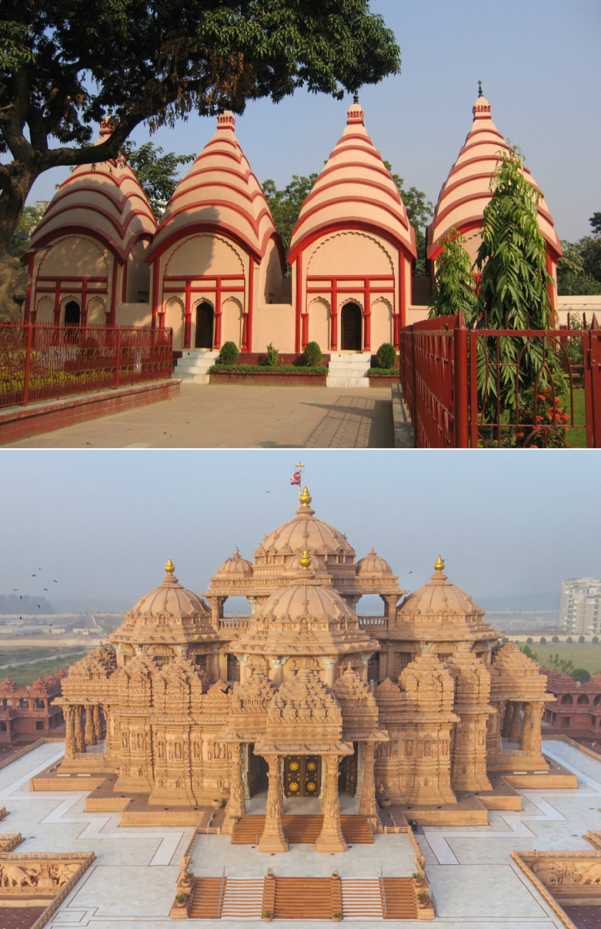 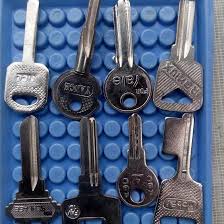 আলহাজ্ব কাজী দিদার বক্স ইসলামিয়া দাখিল মাদ্রাসা
শ্রেণি – নবম
বিষয় – বাংলা সাহিত্য
পাঠের বিষয় - কবিতা
মানুষ
              কাজী নজরুল ইসলাম
কোথা চেঙ্গিস,গজনি মামুদ,কোথায় কালাপাহাড়?
ভেঙ্গে ফেল ঐ ভজনালয়ের যত তালা-দেওয়া দ্বার!
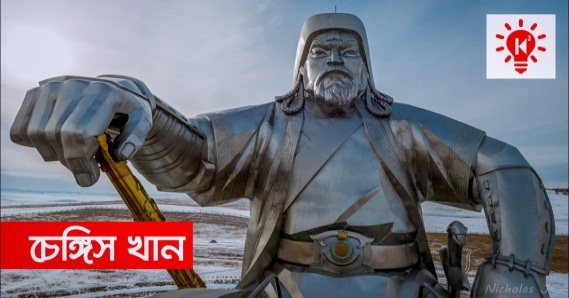 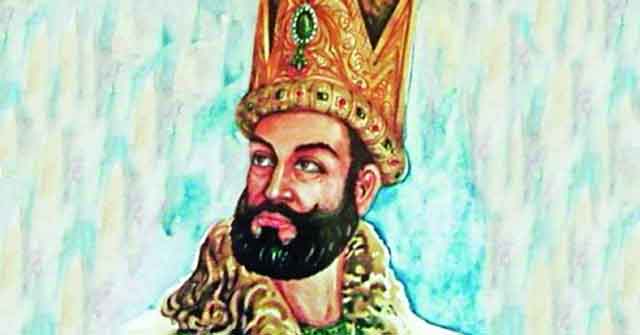 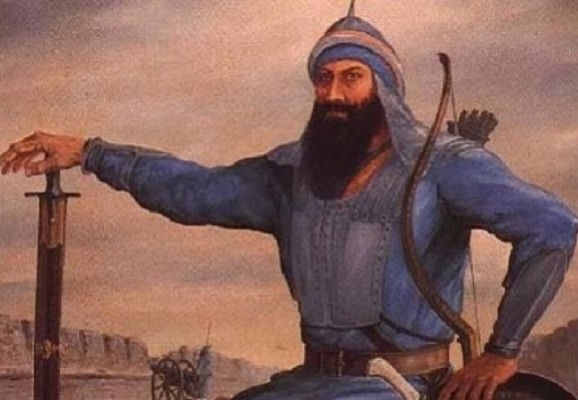 সুলতান মাহমুদ
কালাপাহাড়
আলহাজ্ব কাজী দিদার বক্স ইসলামিয়া দাখিল মাদ্রাসা
শ্রেণি – নবম
বিষয় – বাংলা সাহিত্য
পাঠের বিষয় - কবিতা
মানুষ
              কাজী নজরুল ইসলাম
খোদার ঘরে কে কপাট লাগায়,কে দেয় সেখানে তালা?
সব দ্বার এর খোলা রবে,চালা হাতুড়ি শাবল চালা!
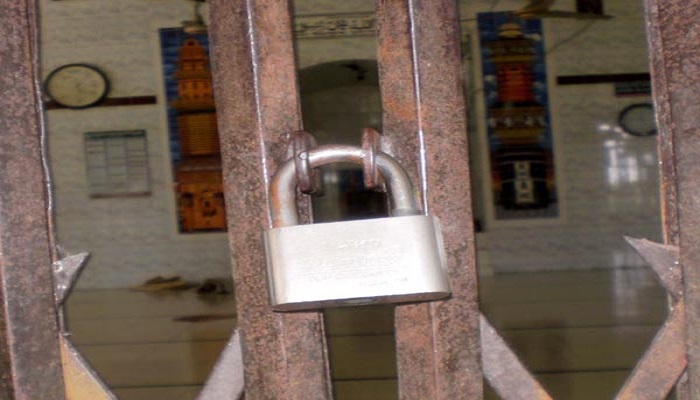 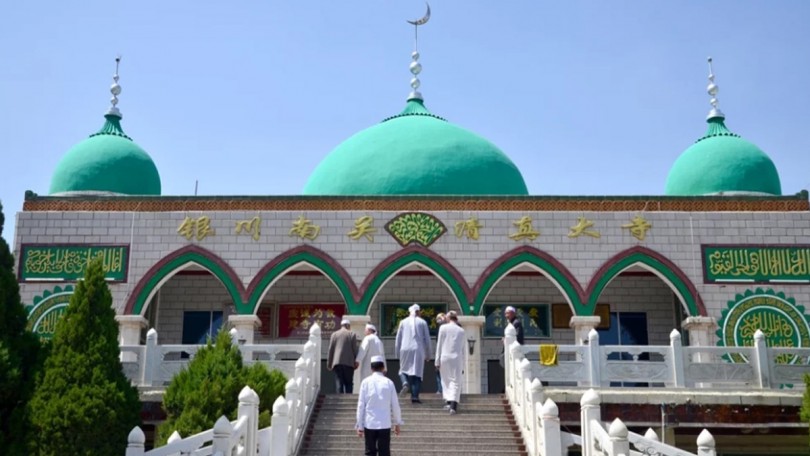 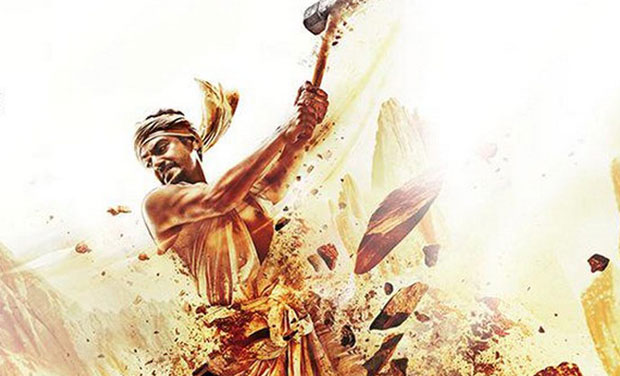 আলহাজ্ব কাজী দিদার বক্স ইসলামিয়া দাখিল মাদ্রাসা
শ্রেণি – নবম
বিষয় – বাংলা সাহিত্য
পাঠের বিষয় - কবিতা
মানুষ
              কাজী নজরুল ইসলাম
হায় রে ভজনালয়,
তোমার মিনারে চড়িয়া ভন্ড গাহে স্বার্থের জয়!
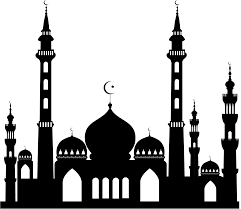 আলহাজ্ব কাজী দিদার বক্স ইসলামিয়া দাখিল মাদ্রাসা
শ্রেণি – নবম
বিষয় – বাংলা সাহিত্য
পাঠের বিষয় - কবিতা
মানুষ
              কাজী নজরুল ইসলাম
শব্দের উপর ক্লিক করুণ
শিরনি –
মিষ্টান্ন,আটা ময়দা চিনি  ইত্যাদি দিয়ে  তৈরি  ভোগবিশেষ,ফিরনি ।
প্রচুর,অনেক,অজস্র ।
সফরকারী,পথিক,আগন্তুক ।
ক্ষুধার্ত,অনাহারী,ক্ষুৎপীড়িত ।
অধিকার,স্বত্ব,ন্যায্য পাওনার  জন্য অভিযোগ ।
দরজা পাল্লা,আবরণ, দরজার  দুই পাট ।
শট,কপট,ভানকারী ।
নিজ প্রয়োজন,নিজের উদ্দেশ্য.নিজের লাভ ।
রুগ্ন,ব্যথিত ।
     মৃত গরু ফেলার নির্দিষ্ট স্থান ।
অঢেল –
মুসাফির –
ভুখা –
দাবি –
কপাট –
ভন্ড –
স্বার্থ –
আজারি –
গো-ভাগাড় –
আলহাজ্ব কাজী দিদার বক্স ইসলামিয়া দাখিল মাদ্রাসা
শ্রেণি – নবম
বিষয় – বাংলা সাহিত্য
পাঠের বিষয় - কবিতা
মানুষ
              কাজী নজরুল ইসলাম
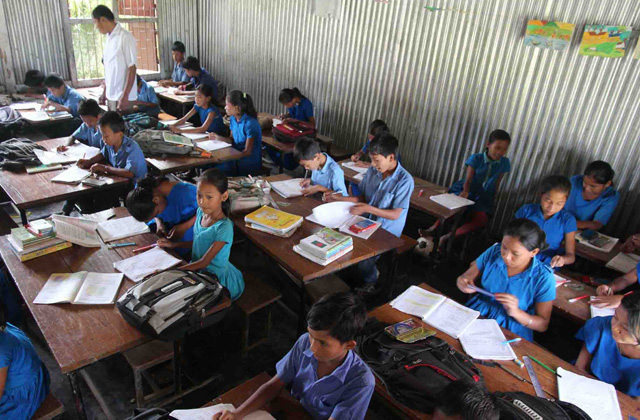 একক কাজ
আলহাজ্ব কাজী দিদার বক্স ইসলামিয়া দাখিল মাদ্রাসা
শ্রেণি – নবম
বিষয় – বাংলা সাহিত্য
পাঠের বিষয় - কবিতা
মানুষ
              কাজী নজরুল ইসলাম
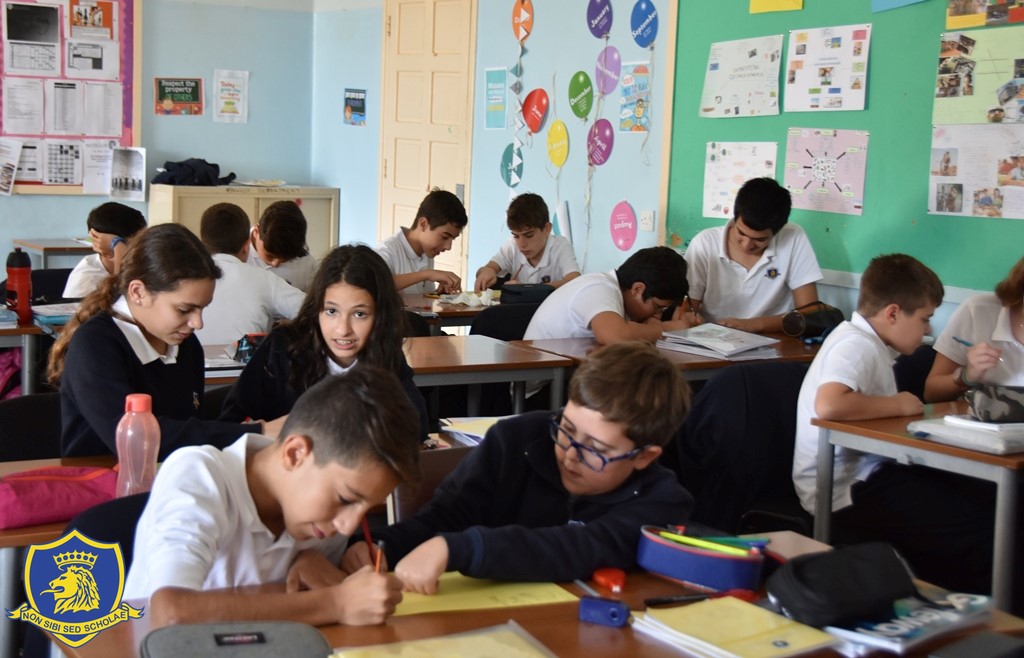 জোড়ায় কাজ
আলহাজ্ব কাজী দিদার বক্স ইসলামিয়া দাখিল মাদ্রাসা
শ্রেণি – নবম
বিষয় – বাংলা সাহিত্য
পাঠের বিষয় - কবিতা
মানুষ
              কাজী নজরুল ইসলাম
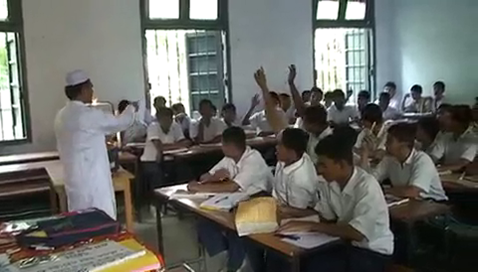 মূল্যায়ন
[Speaker Notes: ছবির মাধ্যমে প্রশ্ন করে মূল্যায়ন করা হবে ।]
আলহাজ্ব কাজী দিদার বক্স ইসলামিয়া দাখিল মাদ্রাসা
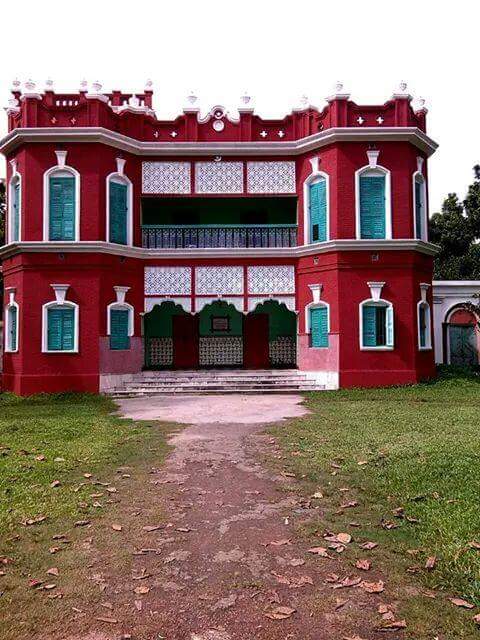 শ্রেণি – নবম
বিষয় – বাংলা সাহিত্য
পাঠের বিষয় - কবিতা
মানুষ
              কাজী নজরুল ইসলাম
বাড়ির কাজ
১। মোল্লা সাহেব হেসে  কুটি কুটি হয় কেন ?
২। স্বার্থের জয় বলতে কী বোঝানো হয়েছে ?
৩। ‘আমার ক্ষুদার অন্ন তা বলে বন্ধ করনি প্রভূ ।’- উক্তিটি বুঝিয়ে লিখ  ।
৪। ‘মোল্লা পুরুত লাগায়েছে তার সকল দুয়ারে চাবি ।’ – ব্যাখ্যা  কর ।
আলহাজ্ব কাজী দিদার বক্স ইসলামিয়া দাখিল মাদ্রাসা
ধন্যবাদ